SPORTOVNÍ AKTIVITY DĚTÍ S DOWNOVÝM SYNDROMEM VE VĚKU 6 – 10 LET
Zuzana Pavlíková
PVA 3
Charakteristika skupiny


Downův syndrom je nejobvyklejší vrozená chromozomální anomálie a je považován za genetickou náhodu. Jedinou prokázanou souvislost se považuje věk matky a otce

V případě DS „přebývá" 21. chromozom. Každá buňka osoby s Downovým syndromem tedy obsahuje tři 21. chromozomy (namísto obvyklých dvou).  Proto se DS označuje také jako trizomie (ztrojení) 21. chromozomu, zkráceně trizomie 21.
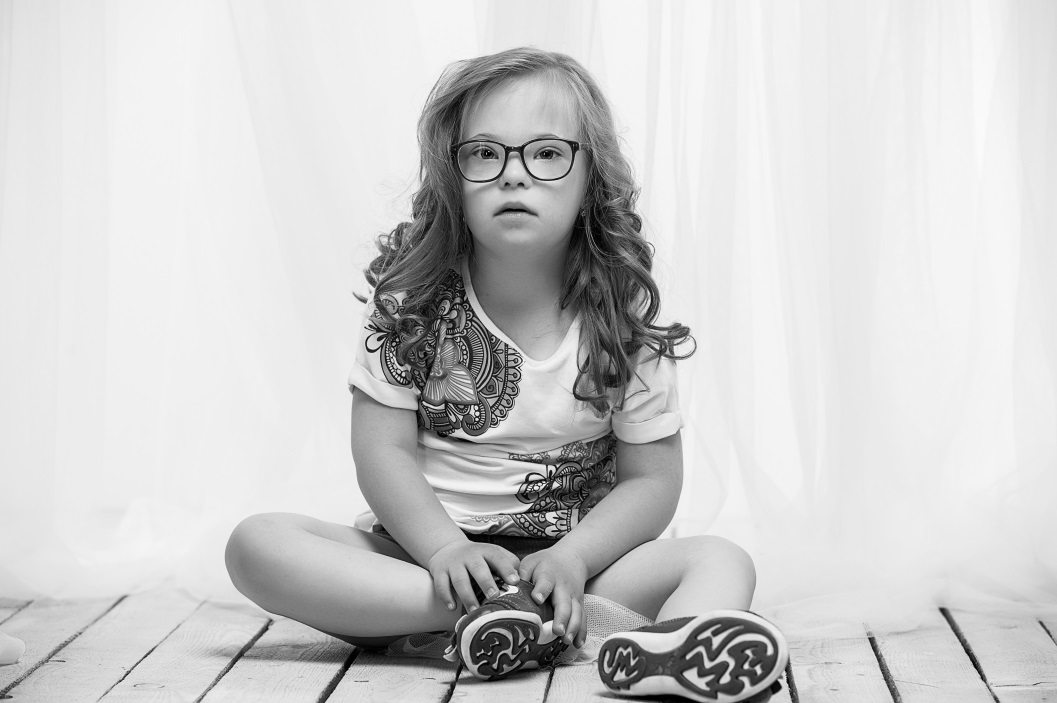 [Speaker Notes: Věk matky nad 35 a otce nad 50 let.]
Charakteristika skupiny


Ze statistik vyplývá, že na každých 800 až 1000 dětí, připadá jedno dítě s Downovým syndromem. Ročně to pak činí v České republice přibližně 50 novorozenců s Downovým syndromem
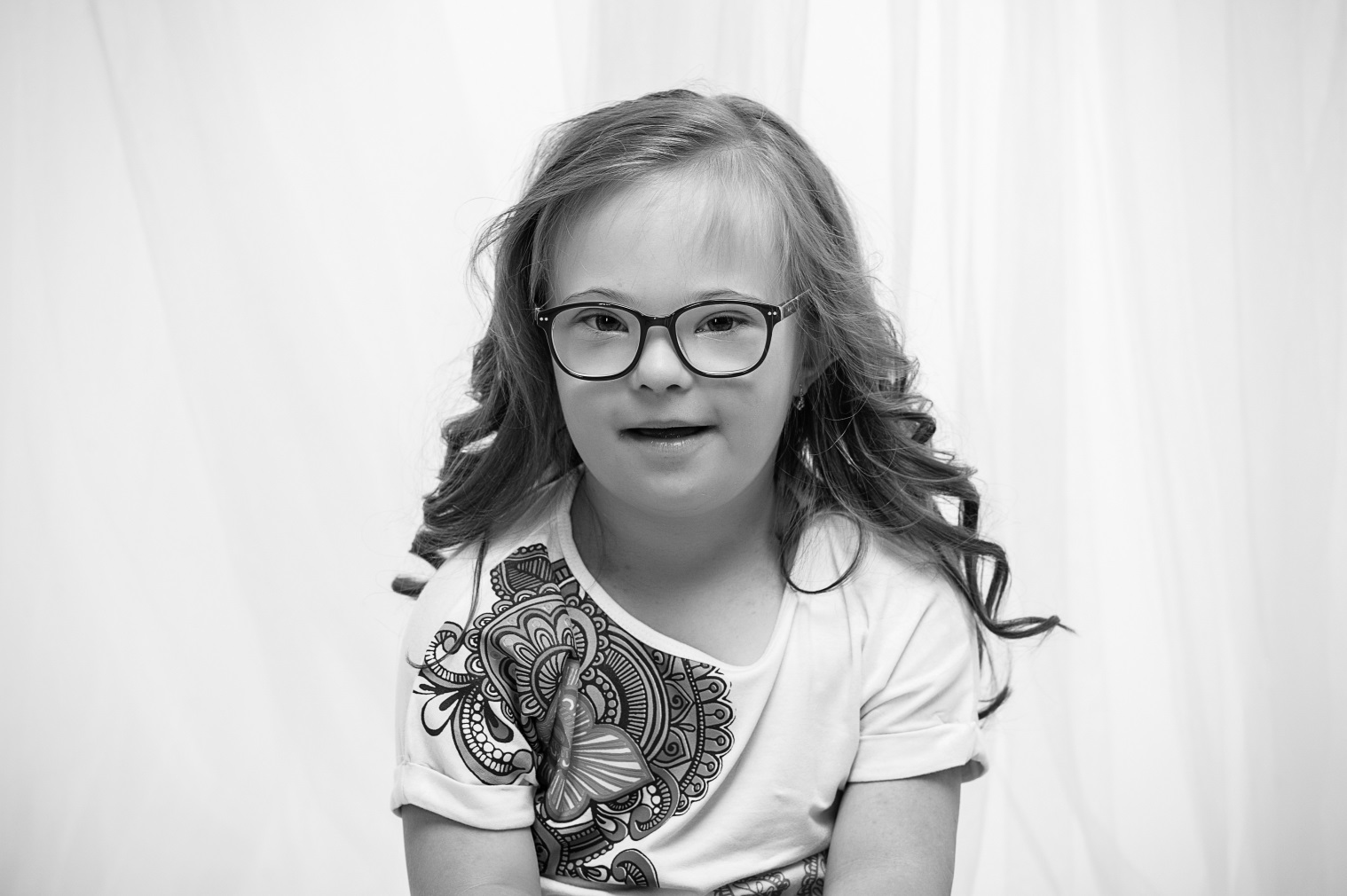 Biologické změny


DS postihuje všechny orgánové soustavy. Osoby s DS bývají menší, mají nepoměr trupu a končetin a v dospělosti se objevuje sklon k obezitě.

Mají hypotonické svalstvo a v kloubech se projevuje hyperflexibilita.

Uvádějí se celkem desítky charakteristických znaků tvořících typický vzhled osob s Downovým syndromem (např. epikantická kožní řasa, mírně zešikmené oči, nižší a mohutnější postava, krátký krk, příčná rýha na dlani, níže posazené uši, plochý a kulatý obličej, často mívají pootevřená ústa kvůli většímu jazyku). 

Častěji potýkají s některými zdravotními komplikacemi, například se srdečními vadami, zhoršenou funkcí štítné žlázy, respiračními nemocemi, sníženou imunitou, poruchami zraku a sluchu a dalšími zdravotními komplikacemi.

Mají omezené pohybové schopnosti, mají lepší hrubou motoriku a jemná motorika bývá špatná.
[Speaker Notes: Hyperflexibilita = volné klouby, jsou velmi ohební. Epikantická kožní řasa – řasa ve vnitřním koutku oka.
Srdeční vady – kompletní defekt atrioventrikulárního septa.]
Psychické změny


Nadbytečný chromozom v každé buňce způsobuje disharmonii organismu a s tím je spojen pomalejší vývoj buněk i celého jedince.  Má také na svědomí i mentální opoždění různého stupně. Každý jedinec se však s tímto genetickým znevýhodněním vyrovná po svém, každý jedinec je osobnost a unikát.

Nejčastěji je přítomna lehká (IQ mezi 50 a 70 body) nebo střední (IQ mezi 35 a 50 body) mentální retardace.

Mentální retardace je vývojová porucha rozumových schopností demonstrujících se především snížením kognitivních, řečových, pohybových a sociálních schopností.

Vyznačují se výrazovou chudostí, patlavostí a huhňavostí. I to lze dnes logopedickou péčí velmi zlepšit.
[Speaker Notes: Vývoj dětí s DS probíhá vcelku normálně, je ale mnohem zdlouhavější, pomalejší, proto je výchova a učení dítěte s Downovým syndromem náročnější a vyžaduje trpělivost a  specifický přístup.]
Socioekonomické změny


Je prokázáno, že osoby s Downovým syndromem dosahují nejlepších výsledků v láskyplném a stimulujícím prostředí svých rodin. 

V oblasti emocionální a sociální děti často výrazně předčí své vrstevníky, tyto děti jsou velmi milé a „rozdávají“ lásku.

U mentální retardace těžšího stupně je horší socializace. Nicméně tyto děti dnes jsou schopny samostatného bydlení a chodí do práce.
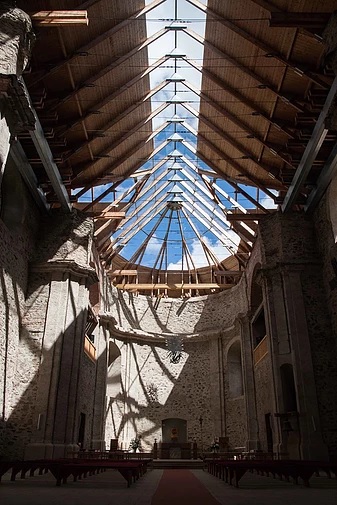 [Speaker Notes: Dnes tyto děti většinou vyrůstají v rodinách a dosahují mnohem lepších výsledků než dříve, kdy většina z nich končila v ústavech.
Sdružení Neratov - Sdružení Neratov vzniklo v roce 1992 ve vysídlené pohraniční vsi. Jeho cílem je navrátit život vysídlené obci a obnovit poničené poutní místo smíření v Neratově, jehož poutní tradice sahá až do 17. století.
​
Hlavní oblasti činnosti Sdružení Neratov jsou:
​- rozvoj plnohodnotného života v kdysi vysídlené osadě Neratov
- obnova poničeného poutního místa smířeni
- pomoc lidem s postižením a lidem, kteří jsou sociálně znevýhodněni - sdružení provozuje:
chráněné bydlení pro lidi s lehkým a středně těžkým mentálním postižením
chráněná pracoviště zaměstnávající lidi s různými formami postižení 
pomoc opuštěným dětem a dětem s postižením.

Kavárna v Praze 2, která zaměstnává lidi s handicapem.]
Sport pro děti s DS


Děti s Downovým syndromem se při správném vedení naučí vše podstatné - samoobsluhu, čtení a psaní, zapojují se aktivně do rodinného života, praktikují různé sporty, hrají na hudební nástroje, mohou si osvojit tanec a řadu dalších dovedností. 

Obvykle to ale trvá déle a stojí to větší úsilí, práci a neustálé opakování i proto jsem si vybrala věkovou skupinu 6-10 let.
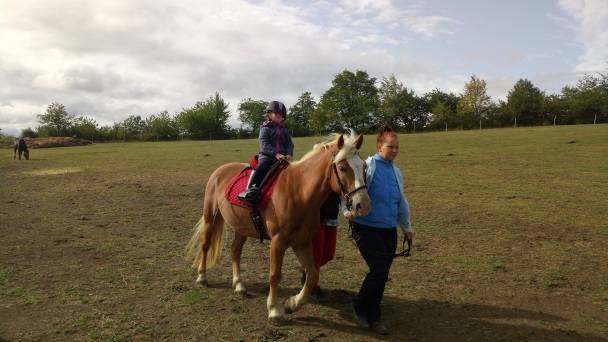 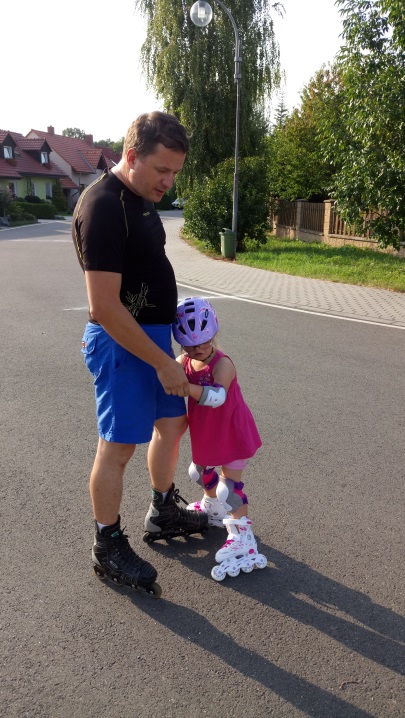 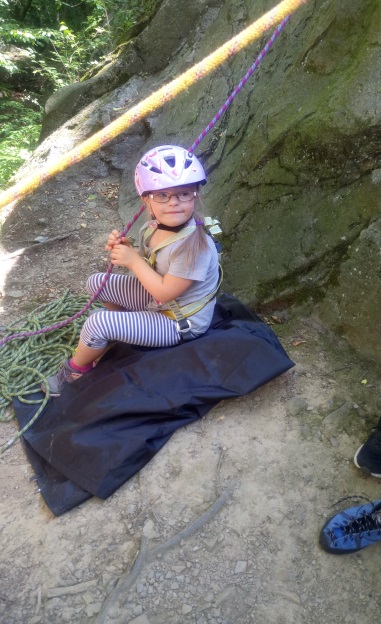 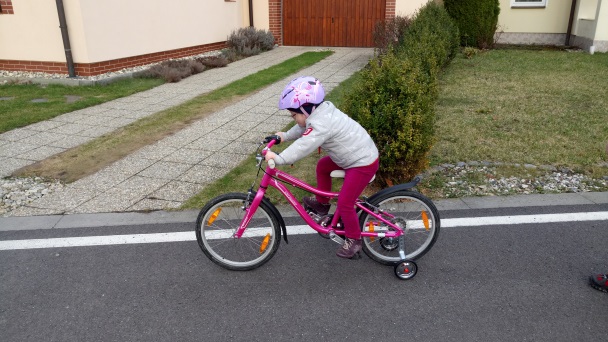 Cyklistika


Jízda na kole slouží k rekreačním, sportovním, turistickým nebo také dopravním účelům a má pozitivní vliv na lidské zdraví.

Vliv na člověka:

posílení kardiovaskulárního systému a tím slouží jako prevence před srdečním infarktem, mozkovou mrtvicí a vysokým tlakem;

zlepšuje tělesnou zdatnost;

je aerobním cvičením, které zapojuje hlavní svalové skupiny nejen v nohách;

způsobuje zvýšení tepové frekvence a respirace;

nezapojuje se celá váha těla, tudíž je menší zátěž na klouby, tudíž velmi vhodná pro rehabilitaci po kloubních onemocněních.

Pozitivní vliv na životní prostředí!
[Speaker Notes: Dnes bezpečnější, rozvoj cyklostezek.]
Cyklistika


Koordinační schopnosti dětí s DS mají velký nárůst okolo 6-11 let, tudíž v tomto věku je nutné tyto schopnosti trénovat.

Vzhledem ke sklonům k obezitě je vhodné kromě jídelníčku zařazovat i pohyb na čerstvém vzduchu, což nám cyklistika velmi dobře umožňuje.

Vzhledem k motorickým schopnostem trvá některým dětem déle naučit se ovládat rovnováhu = používání balančních koleček.

U dětí s DS je také důležité trénovat
    pozornost. Mají často problém se sou-
    středěním, což může být v dnešním
    provozu, i na cyklostezkách, nebez-
    pečné.

Pozor na znalost dopravních předpisů 
    a na bezpečnost provozu!!!
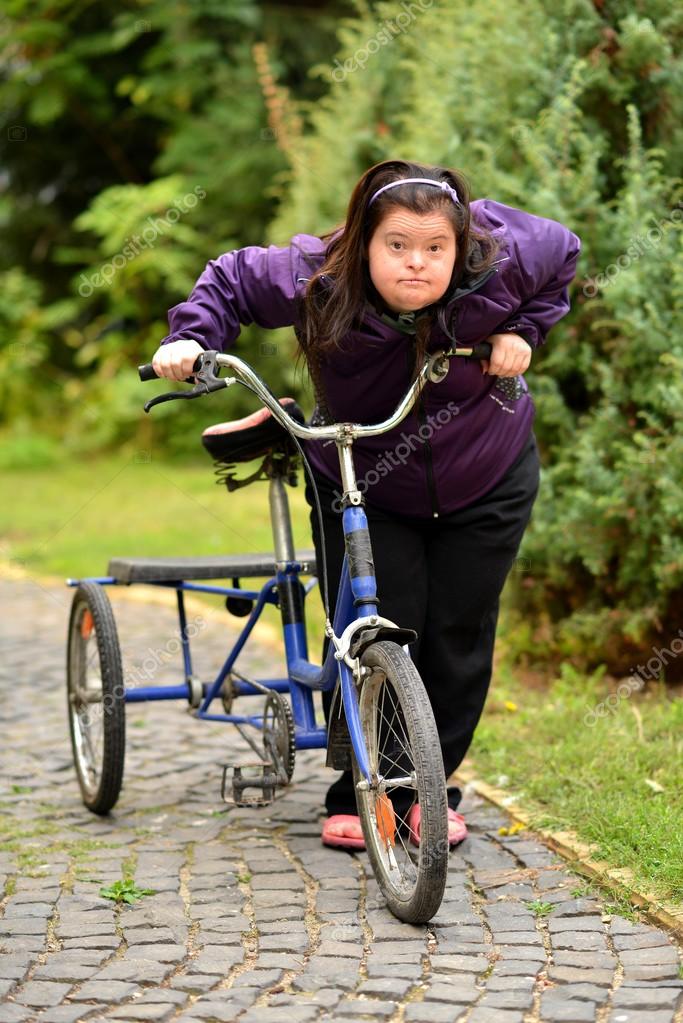 Turistika


Je to komplex činností spojených s aktivním pohybem a pobytem v přírodě.

Turistika v přírodě poskytuje i velké možnosti smyslového vnímání, rozvíjí smysl pro krásu a citové vjemy, poskytuje mnoho příležitostí k výchově kladných morálních vlastností nenásilnou cestou.

Turistika má výchovný význam, dochází k upevnění vztahů mezi členy rodiny. 

Důležitý je zdravotní význam:

upevňuje a rozvíjí vytrvalost, jež má klíčový význam z hlediska dobré tělesné kondice;

zlepšuje otužilost a odolnost organismu (pozor na klimatické podmínky!);

není náročná na tělesnou zdatnost.
Turistika


Turistika je aktivita pro zdraví, má poznávací činnost, rozvíjí sociální vztahy.

Děti se učí orientovat podle map, značek a přírodních úkazů. U dětí s DS je nutné akci pečlivě naplánovat a zvážit, vzhledem k jejich mentální retardaci, také odpovídající doprovod !!!
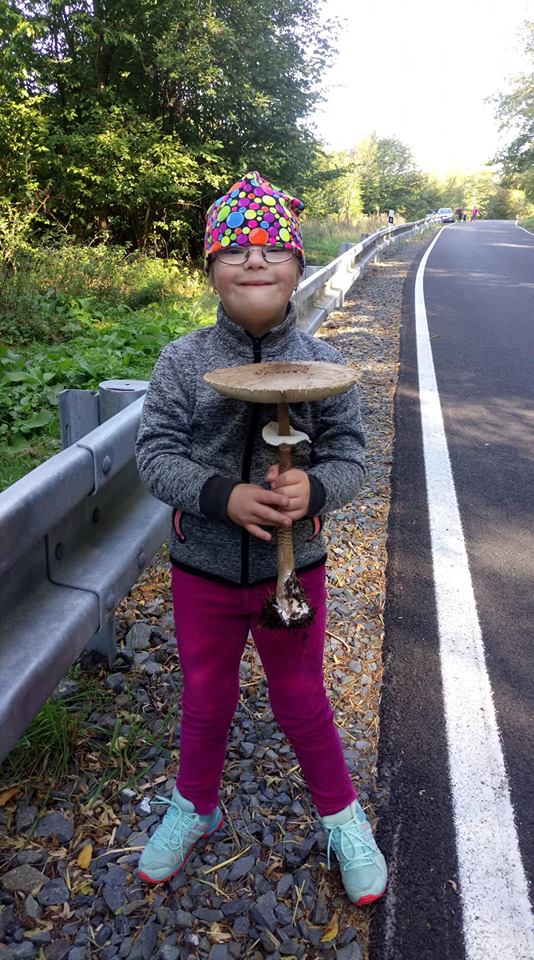 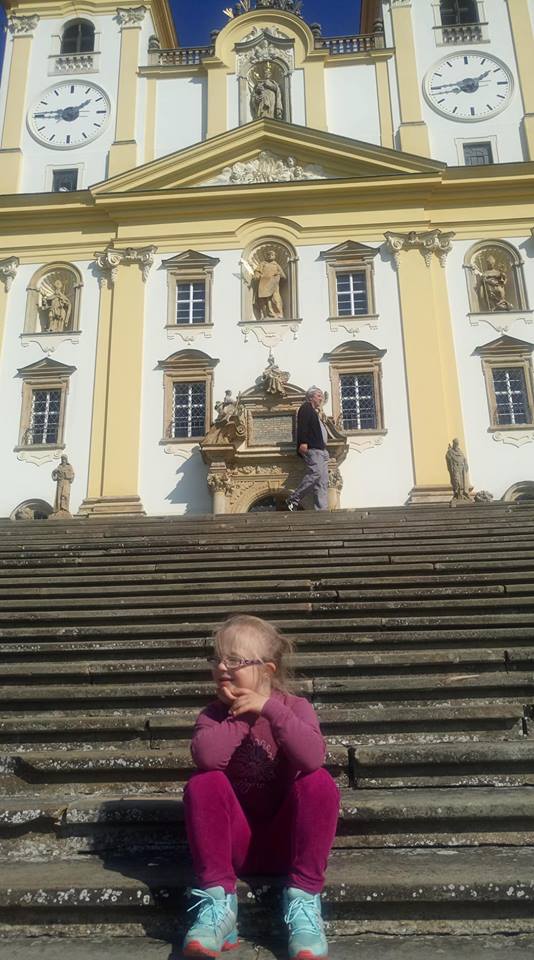 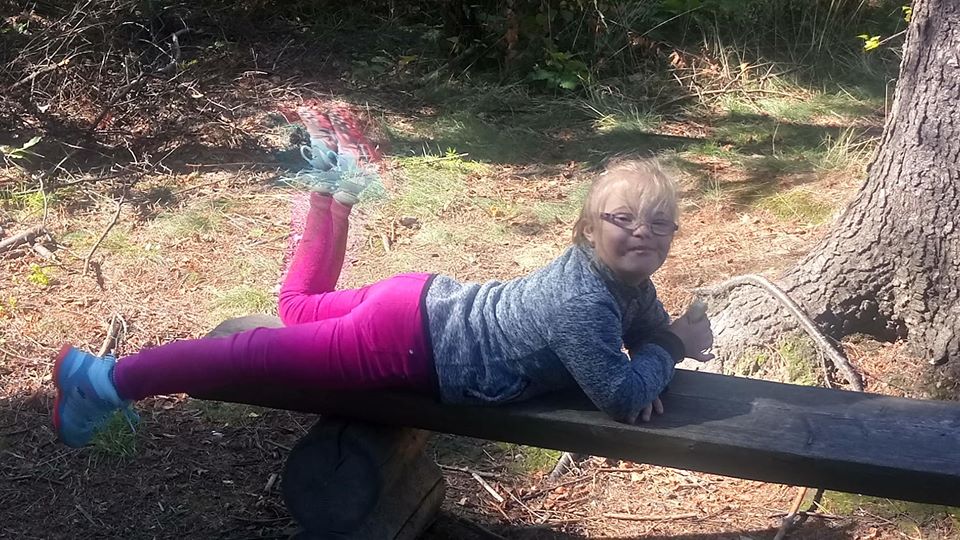 Horolezectví


Horolezectví je pro někoho zálibou, pro někoho životní styl a pro jiného zase druhem relaxace.

Horolezectví se dá rozdělit podle prostředí, ve kterém se provádí. Pro děti s DS jsou nejvhodnější:

lezení na umělých skalách, většinou v halách;

bouldering – bez lana v malých výškách;

sportovní cesty na krátkých skalách.

Při lezení se zapojují nejen dolní, ale i horní končetiny.

Rozvoj hrubé motoriky, pozorovací schopnosti.
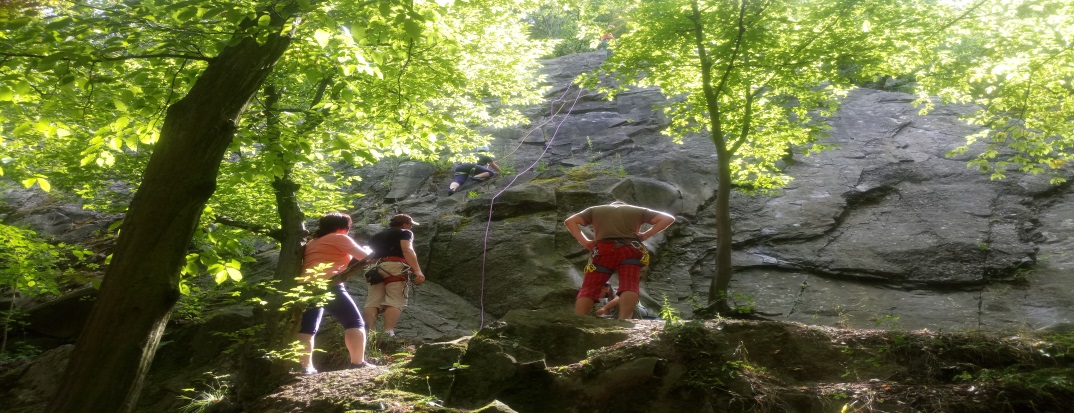 Horolezectví


Pro horolezectví je charakteristické vysoké riziko těžkých a často smrtelných úrazů, proto je u dětí s DS nutný dohled.

Opět vzhledem k mentální retardaci je větší problém s učením uzlů, které jsou velmi důležité.

Sociální vztahy – buduje se důvěra mezi lezcem a člověkem, který jistí.

Je nutné klást velký důraz na bezpečnost!!!
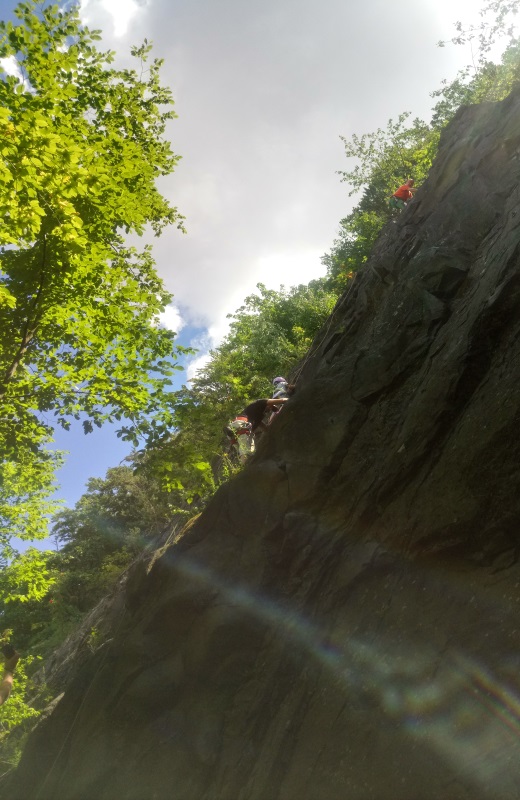 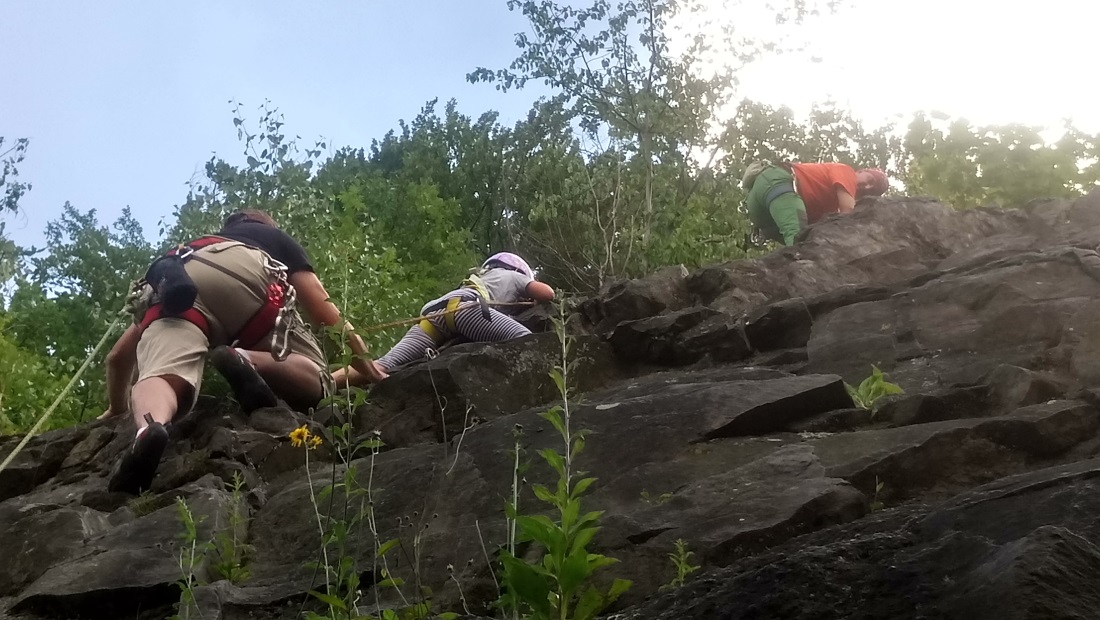 [Speaker Notes: Mnohočetné zlomeniny, úrazy hlavy, poranění vnitřních orgánů, šok ve visu na laně, úrazy páteře po pádu do lana.]
Zdravotní omezení


Pozor:

na poruchy osového systému těla – kyfóza, lordóza, skolióza

poruchy stavby dolních končetin - luxace - oslabení v kyčelním kloubu, dysplazie – špatně vyvinutý kyčelní kloub, vbočená nebo vybočená kolena, plochá noha
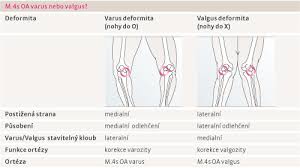 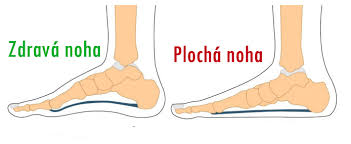 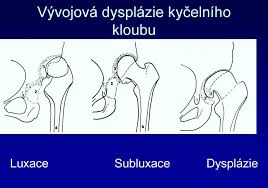 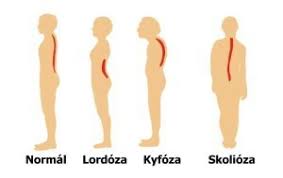 [Speaker Notes: Při poruchách osového systému pozor na - hluboké předklony a záklony s výdržemi (nemohou dýchat), podpory (kliky), ve visech, kolébky zad, kotouly, skoky do hloubky, nošení a zvedání těžkých předmětů, dlouhé sezení, dlouhá jízda na kole. 
Kolena nesmí doskoky, překážky, nedělat dřepy, chůze s kopce, chůze do schodů.
Plochá noha nesmí dlouhé pochody, chození bosky po tvrdém terénu, zdvihání těžkých břemen.]
Závěr


Můžeme konstatovat, že i přes mentální postižení lze s dětmi s DS provozovat téměř jakoukoliv sportovní činnost.

Jen je nutná větší pozornost a trpělivost, nejde jim vše hned.
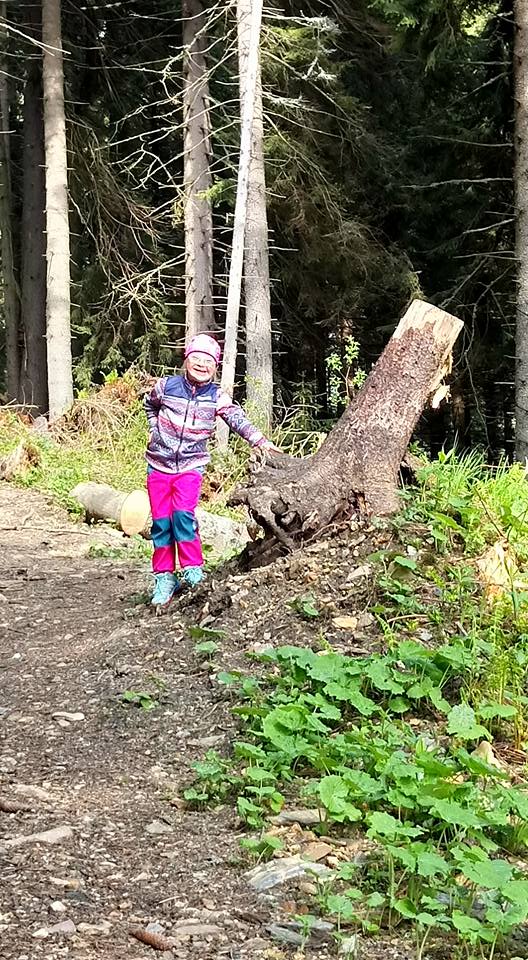 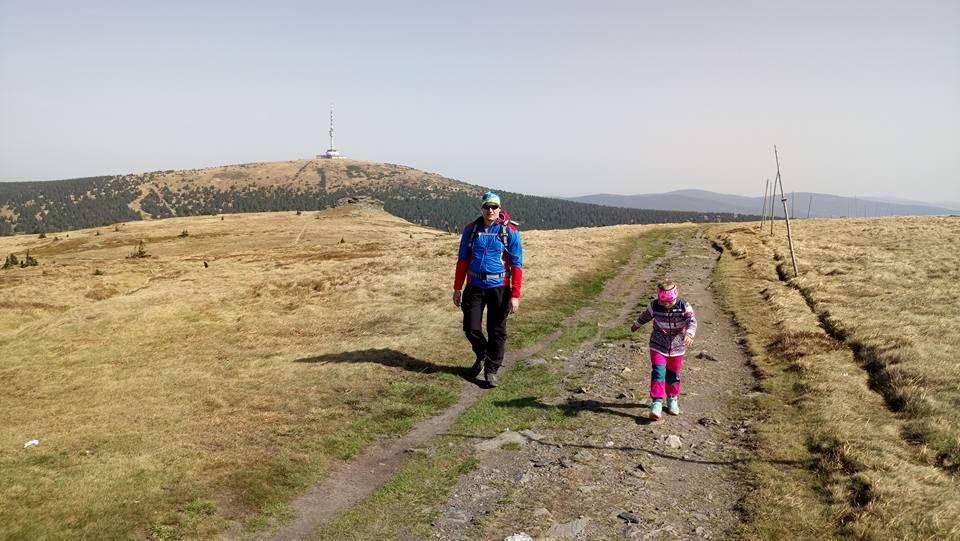 Literatura

Jitka Machová. 2016. Biologie člověka pro učitele. Praha : Karolinum. ISBN 978-80-246-3357-2

Prof. PaedDr. Milan Valenta, Ph.D., doc. Mgr. PaedDr. Jan Michalík, Ph.D., PhDr. Martin Lečbych, Ph.D., a kolektiv. 2012. Praha: Grada Publishing a.s., ISBN 978-80-247-389-1

http://www.downsyndrom.cz/zakladni-informace.html

https://is.muni.cz/elportal/estud/fsps/js07/turistika/ch08s01.html#d0e1937

Mgr. Lucie Schwarzová, Zdravotní tělesná výchova, Učební a metodický materiál
pro obory Sociální činnost a Pedagogické lyceum, Evangelická akademie - Vyšší odborná škola sociální práce a střední odborná škola